The Economic Goal of Price Stability
Sarah Gunn, Federal Reserve Bank of Richmond
Kevin Woodcox, Federal Reserve Bank of Richmond
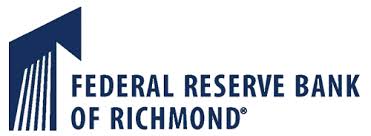 Economic Decision 1
Goal 
You want to buy a new gaming system that costs $300. You have already saved $200. 

How do you achieve your goal? Choose one of the following:
Save up the last $100 and buy the gaming system in six months.
Borrow the last $100, buy the gaming system now, and pay back the loan over the next six months, with interest.

Inflation Flip
Flip your group’s coin. 
Heads: Prices change unexpectedly.
Tails: Prices remain stable.

Evaluate
Based on your choice, were you helped or hurt by the inflation flip?
Results of Economic Decision 1
Goal 
You want to buy a new gaming system that costs $300. You have already saved $200. 

Evaluate
Based on your choice, were you helped or hurt by the inflation flip?
Economic Decision 2
Goal 
You plan to go to college after you graduate and have determined that your yearly cost will be $8,000.

How do you achieve your goal? Choose one of the following:
Take out a student loan with fixed-rate interest.
Take out a student loan with variable-rate interest.

Inflation flip
Flip your group’s coin. 
Heads: Prices change unexpectedly.
Tails: Prices remain stable.

Evaluate
Based on your choice, were you helped or hurt by the inflation flip?
Results of Economic Decision 2
Goal 
You plan to go to college after you graduate and have determined that your yearly cost will be $8,000.

Evaluate
Based on your choice, were you helped or hurt by the inflation flip?
Economic Decision 3
Goal 
You need to earn money for homecoming. Your parent or guardian says they will pay you either a guaranteed $10 weekly allowance for helping out around the house or a couple of dollars for each weekly chore, with you deciding how many chores to do.  

How do you achieve your goal? Choose one of the following:
A guaranteed $10 weekly allowance
A variable allowance, depending on chores completed

Inflation flip
Flip your group’s coin. 
Heads: Prices change unexpectedly.
Tails: Prices remain stable.

Evaluate
Based on your choice, were you helped or hurt by the inflation flip?
Results of Economic Decision 3
Goal
You need to earn money for homecoming and can earn a guaranteed $10 weekly allowance or a variable allowance, depending on chores completed. 

Evaluate
Based on your choice, were you helped or hurt by the inflation flip?
Economic Decision 4
Goal 
You need a ride to school every day, and your friend normally drives you. However, your friend blew out a tire and does not have enough money to replace it.

How do you achieve your goal? Choose one of the following:
Loan your friend $100 at 10 percent interest for the next 12 months.
Spend the $100 on yourself and ride the school bus.

Inflation flip
Flip your group’s coin. 
Heads: Prices change unexpectedly. 
Tails: Prices remain stable.

Evaluate
Based on your choice, were you helped or hurt by the inflation flip?
Results of Economic Decision 4
Goal 
You need a ride to school every day, and your friend normally drives you. However, your friend blew out a tire and does not have enough money to replace it.

Evaluate
Based on your choice, were you helped or hurt by the inflation flip?